Distribution Voltage Reduction

Alex Lee
ERCOT Grid Analysis

ROS Meeting
May 5, 2022
Criteria
NPRR 1105 allows ERCOT to direct deployment of distribution voltage reduction measures prior to entering Energy Emergency Alert (EEA).
Approved in December 2021.

ERCOT Operating Procedures – Transmission and Security Desk Section 4.8.
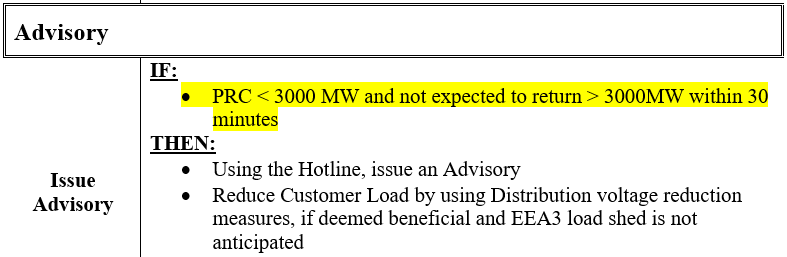 2
Distribution Voltage Reduction (DVR) Capability
Benefit of DVR is less than 1% of ERCOT System Load.
Less than 30% of ERCOT System Load has existing, in-service DVR.

Benefit of DVR is slightly higher in winter than summer. Better response from resistive load.

Benefit of DVR may have minimal decay at least up to 6 hours. 
Limited tests performed by four TDSPs in 2014.
Depends on specific load characteristics and outliers did exist.
https://www.ercot.com/files/docs/2022/04/18/VRTF_Final_Report__07142014.doc
3